A legnézettebb tartalom az interneten?
404 PAGE NOT FOUND!
Egyben önálló kortárs művészeti ág is:
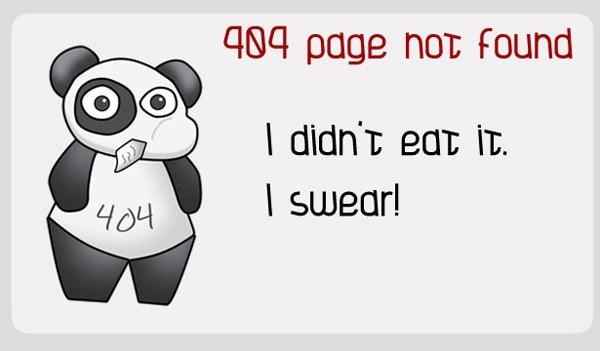 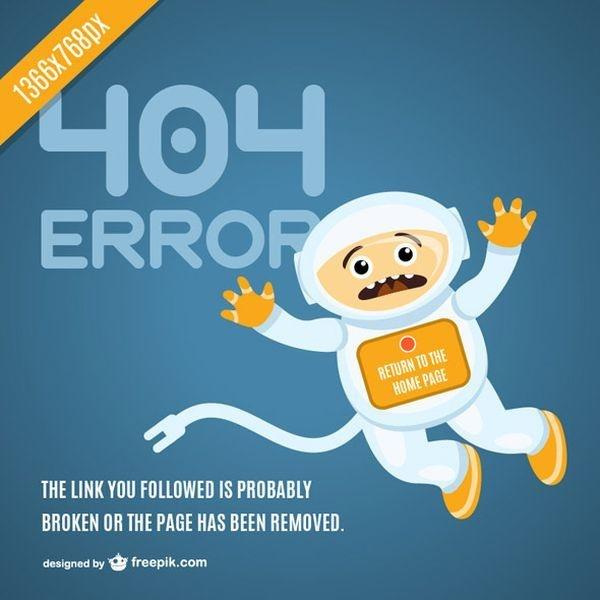 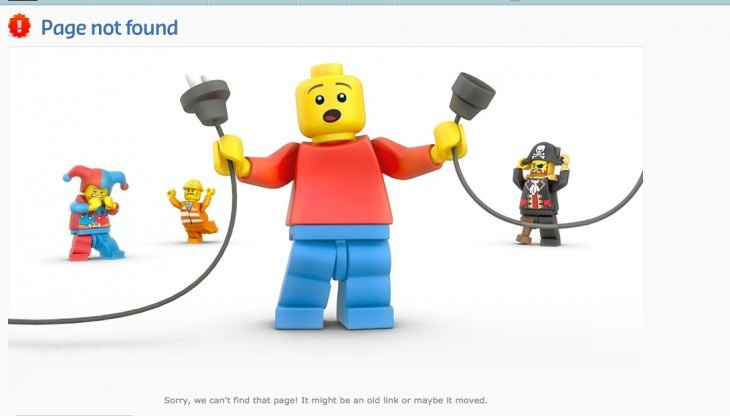 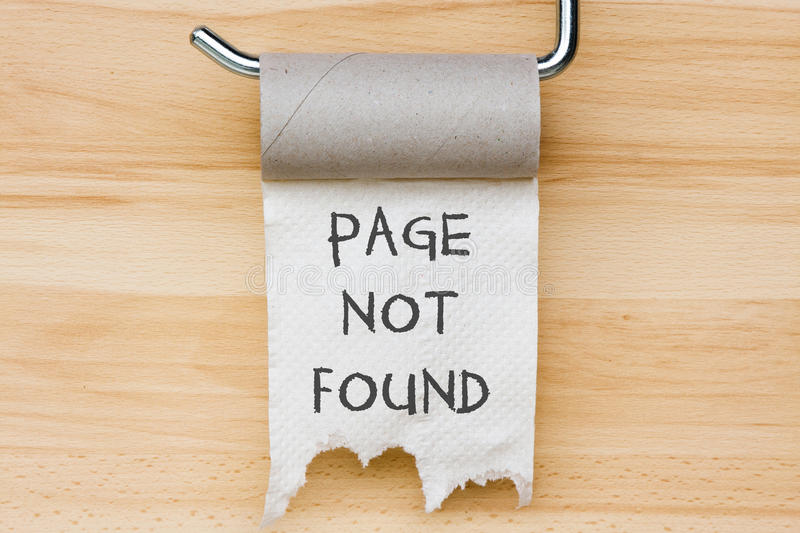 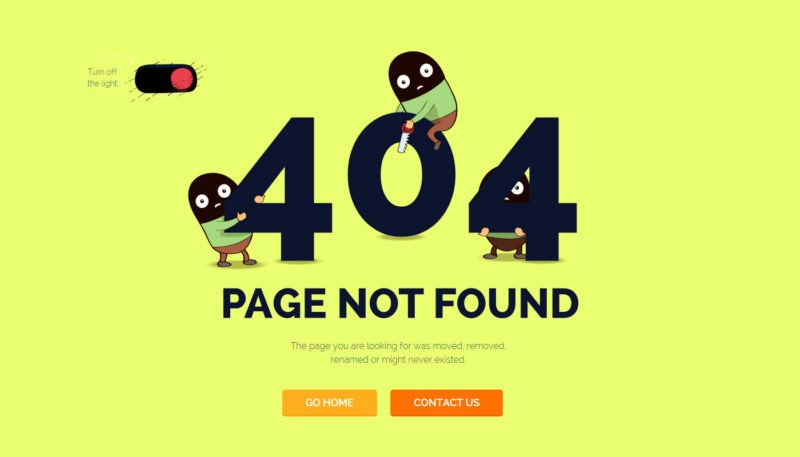 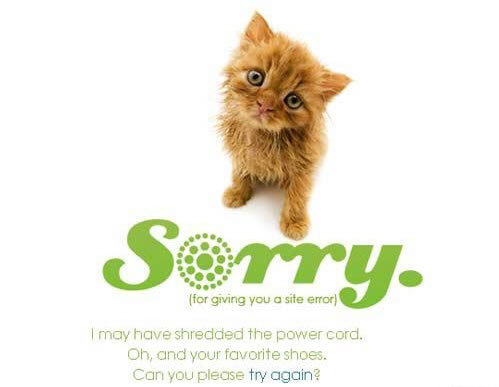 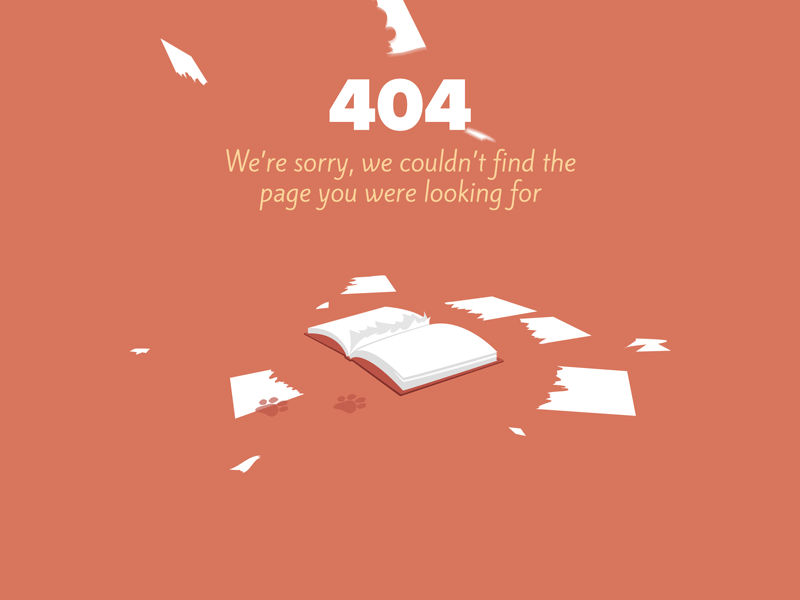 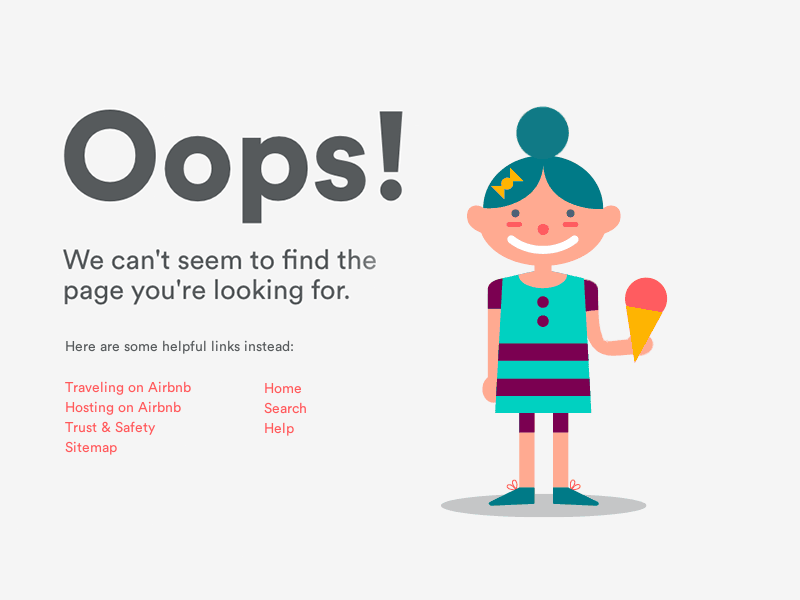 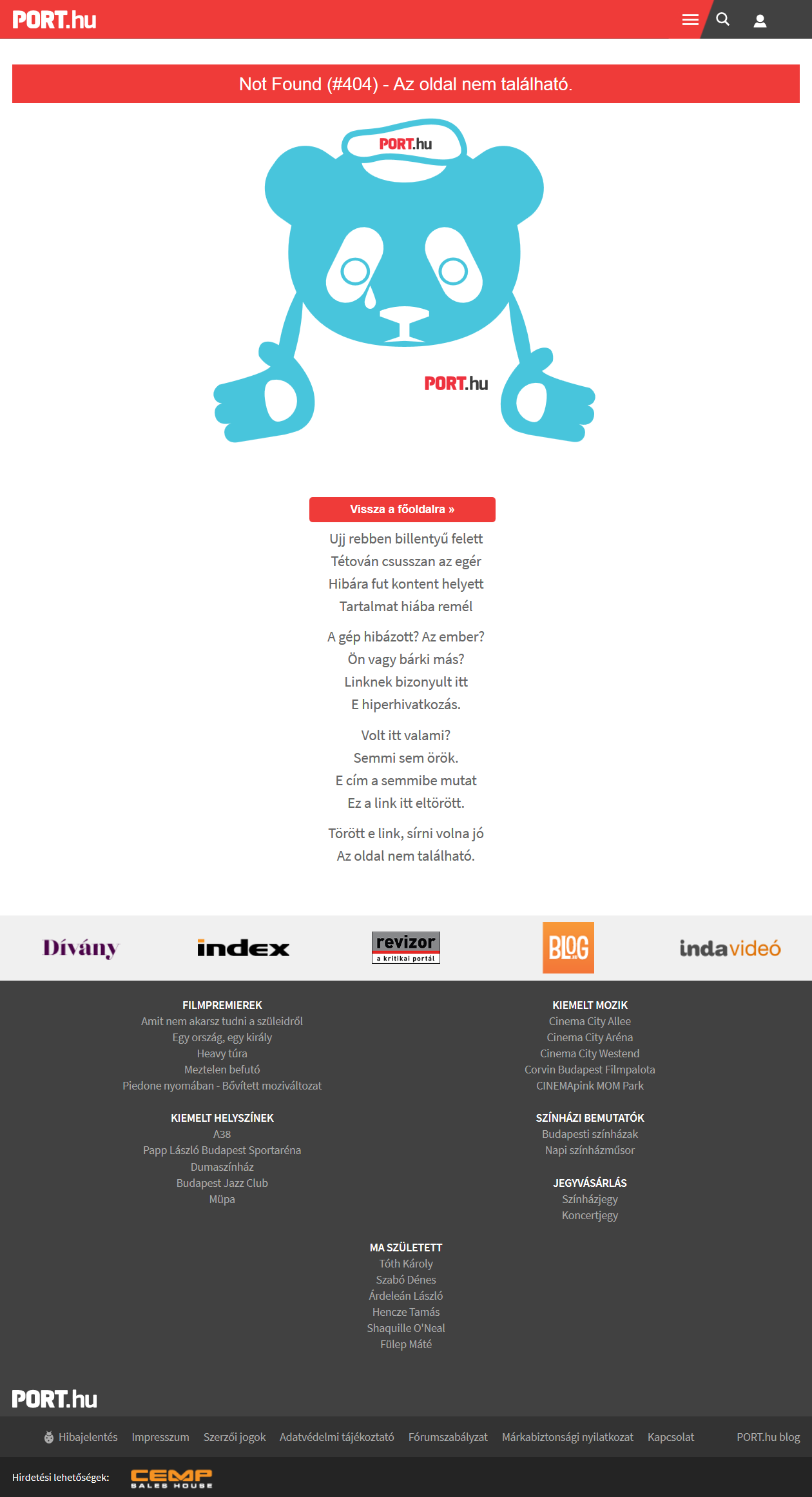 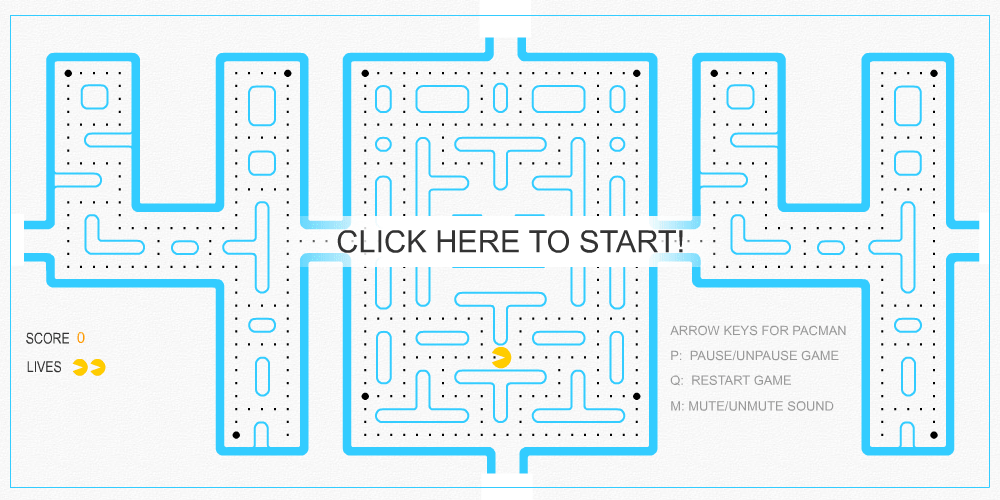 Ha elég kreatív a 404-es hibaoldal, akkor a felhasználó talán elfelejti, hogy miért is jött, vagy legalábbis nem bosszankodik annyira - de biztos, hogy nincs ennél jobb megoldás?